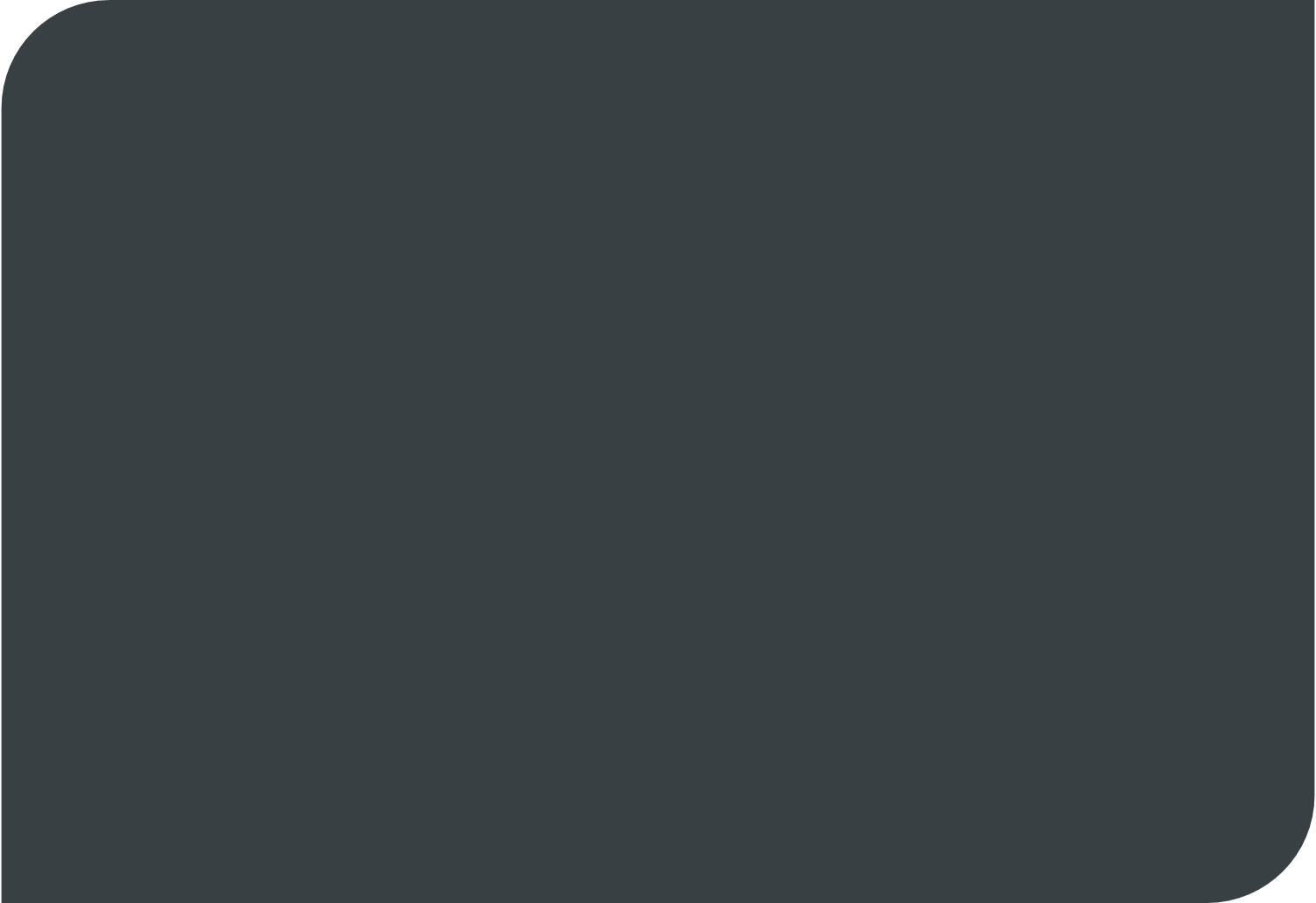 R
OMANIA
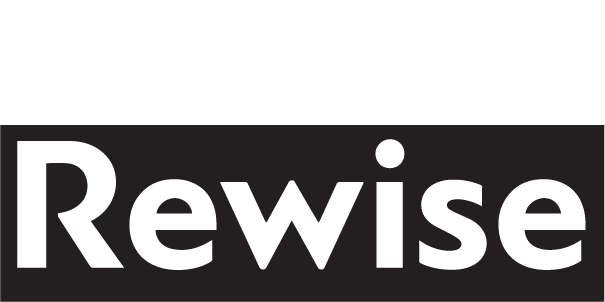 [Speaker Notes: Welcome everybody 
Introduce GFG
Staff members introduce themselves 
Social Contract = respect between staff and participants, etc 
- Ask if participants have any questions before the course begins]
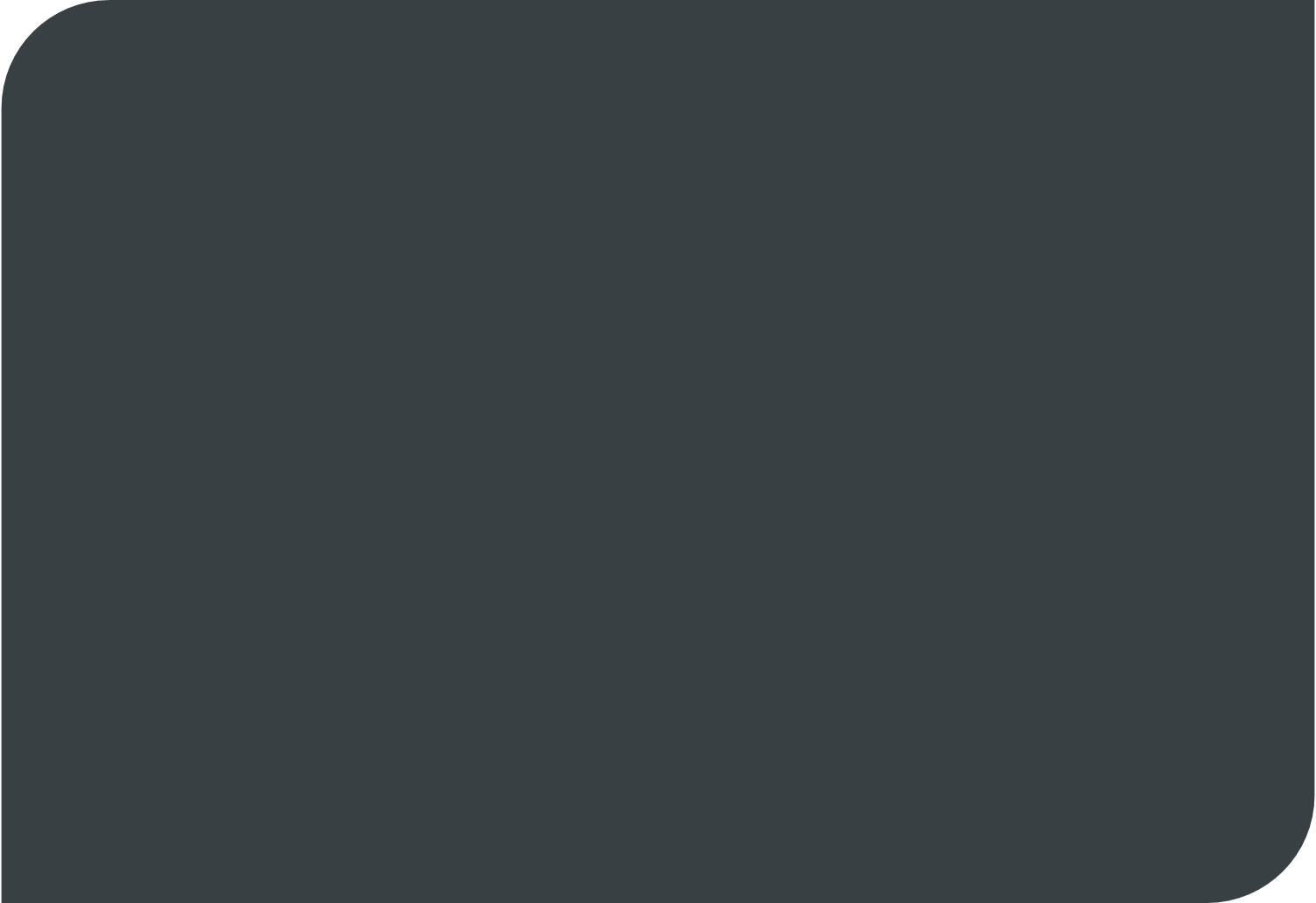 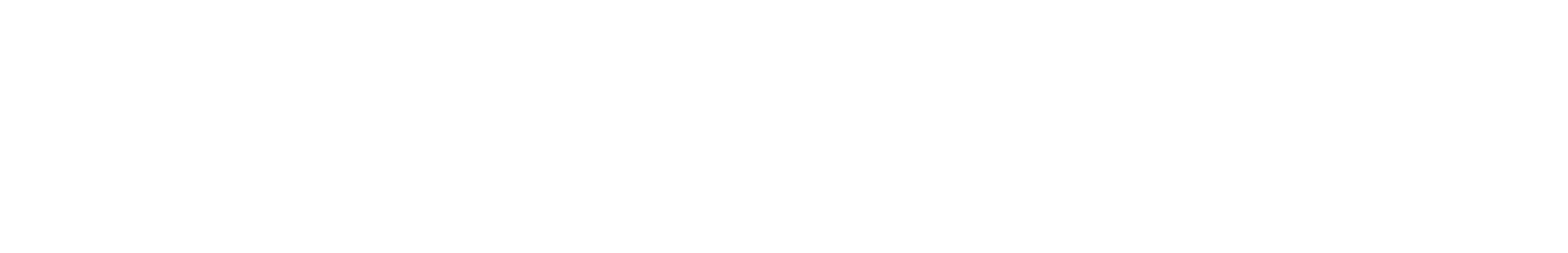 [Speaker Notes: Overview of the course:
Students are tasked to work in teams of 6 to construct 2 drag race cars from basic components. Students will only have instructions to wire their circuit, but will have to use problem-solving skills to combine the circuit with the chassis and other materials. The event will finish will all students racing their cars against each other with medals included for the winner of the race and for the best design. To begin everyone will create their team’s name, slogan and logo.]
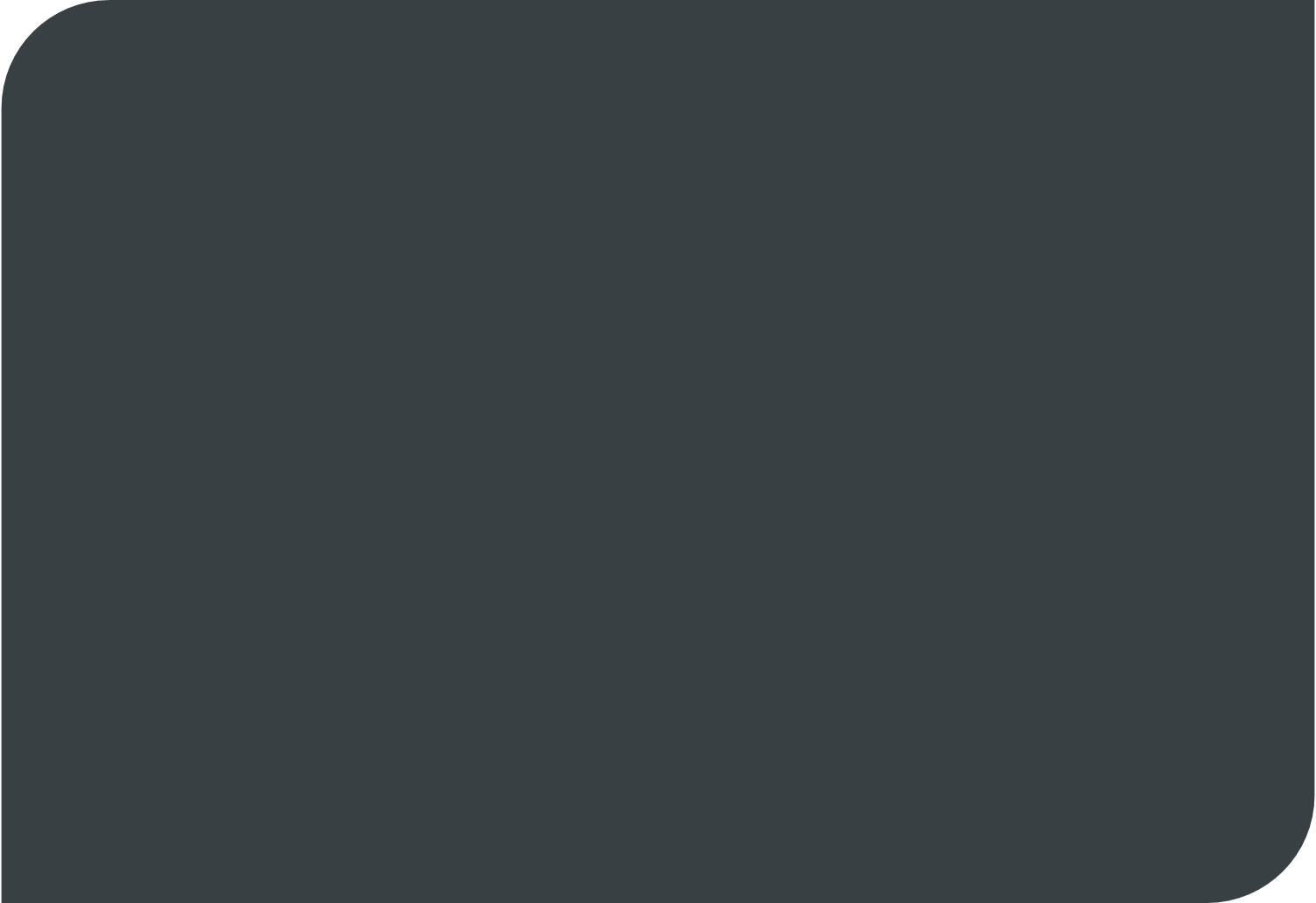 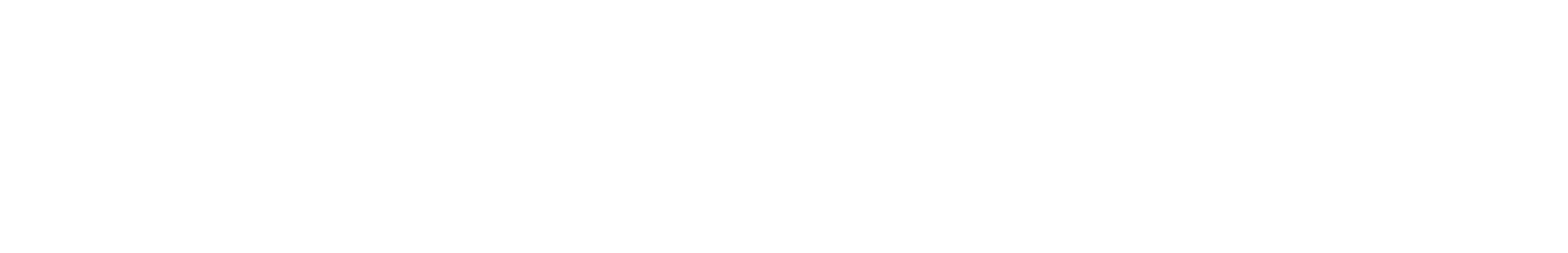 Course Outcomes
To develop soft skills, such as teamwork, communication, problem solving skills, patience, etc..
  
To give a taster of STEM skills (Science, Technology, Engineering and Maths)

To create a fun activity to ease students into the programme and meet their peers
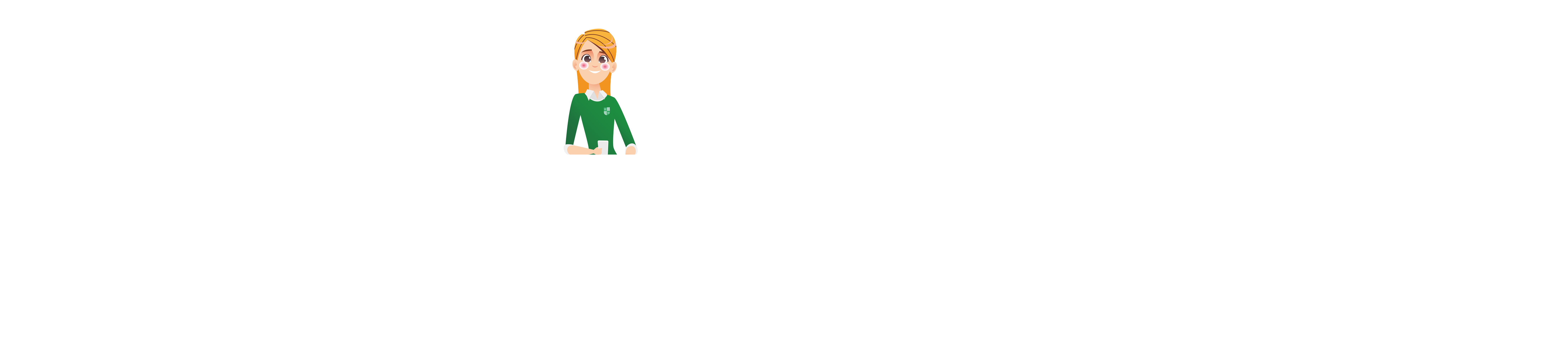 [Speaker Notes: Read out the 3 course aims from the screen 
Place students into teams of around 6 
Hand out 2 workbooks to each team along with pens and pencils]
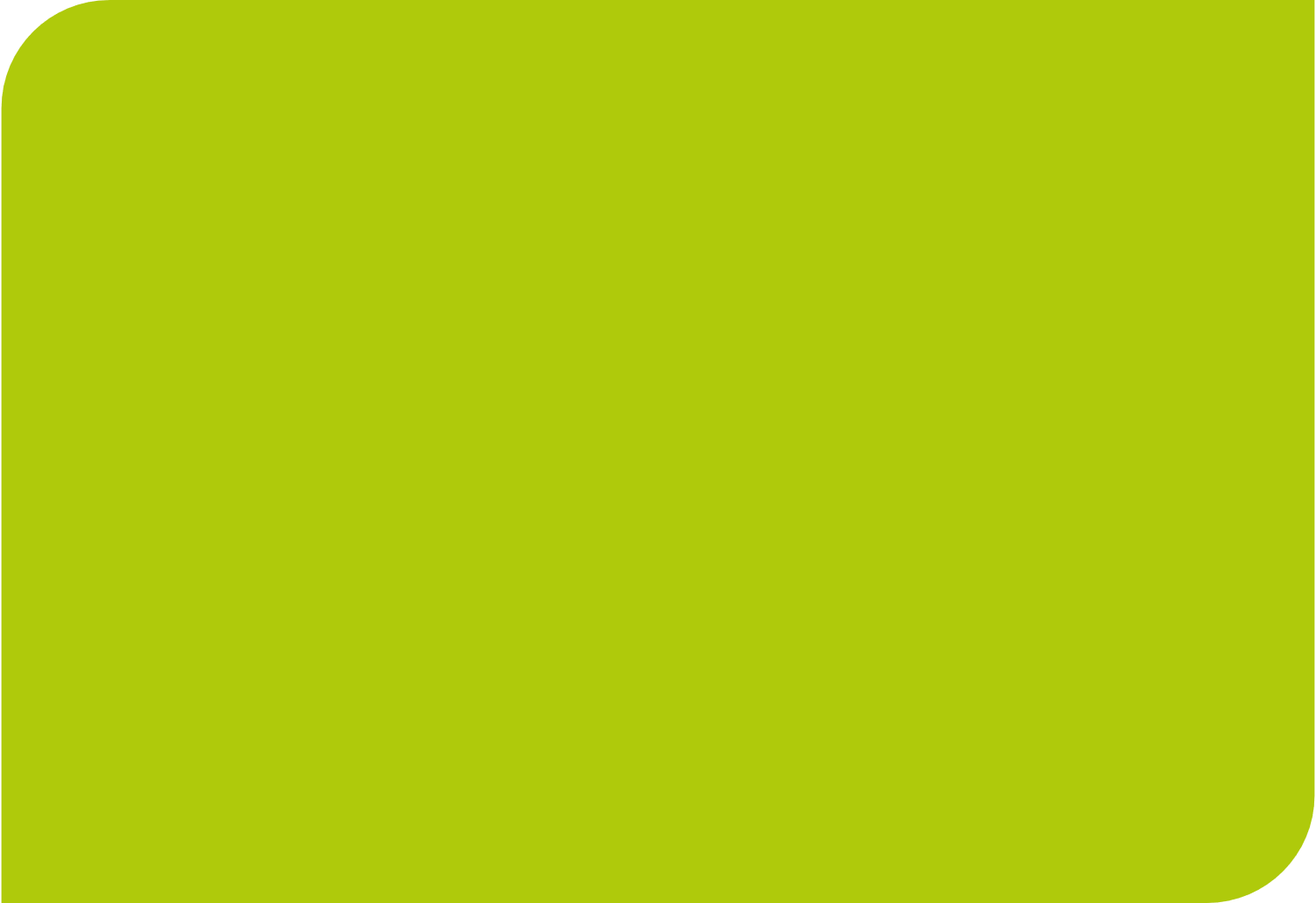 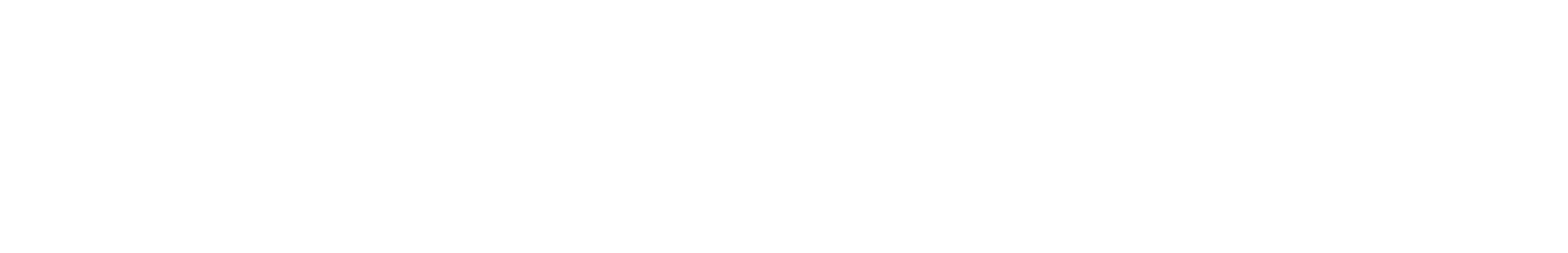 Challenge 1
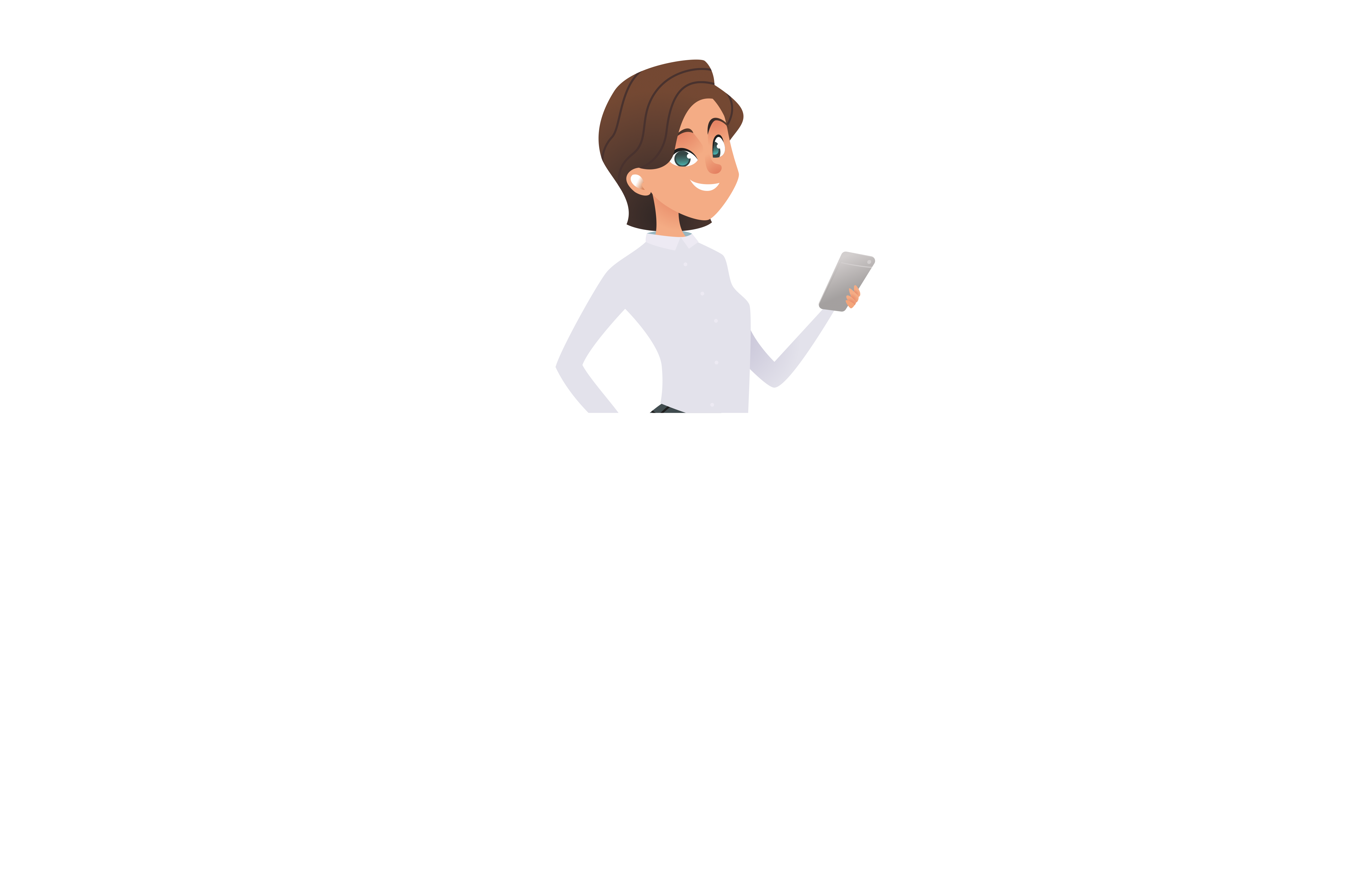 Create your team’s:
Name
Logo
Slogan
[Speaker Notes: Task teams with creating their name, logo and slogan 
Workbook page 2]
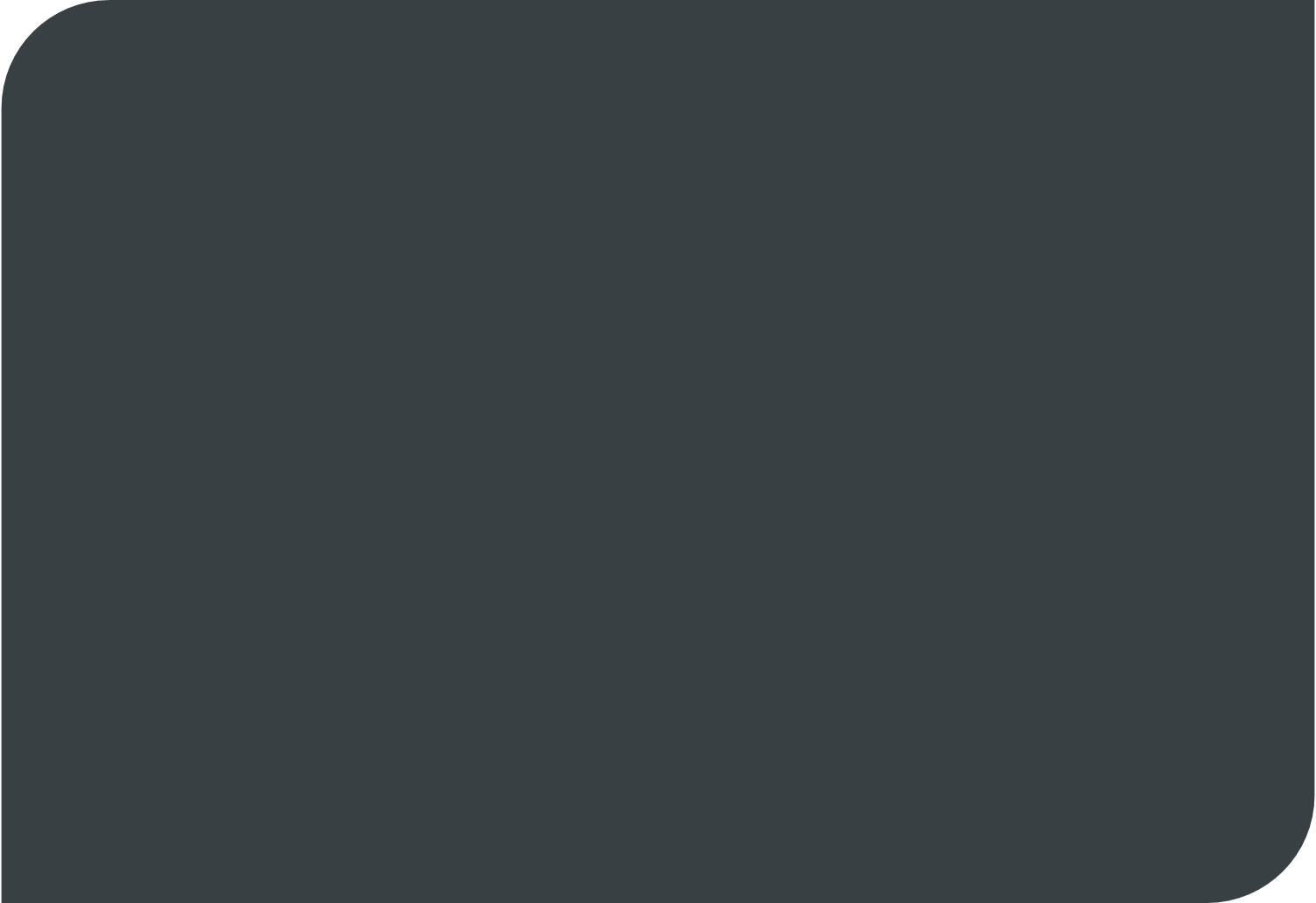 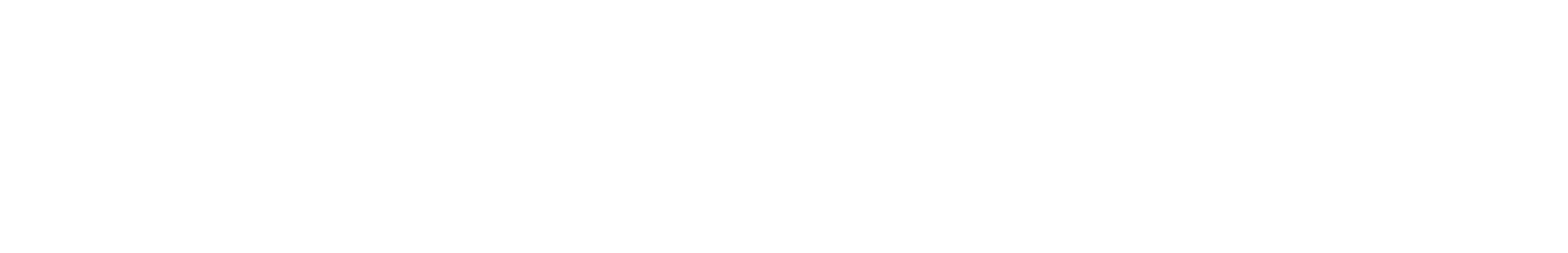 Challenge 2
Wire your car’s circuit using the battery, switch, motor and 3 wires
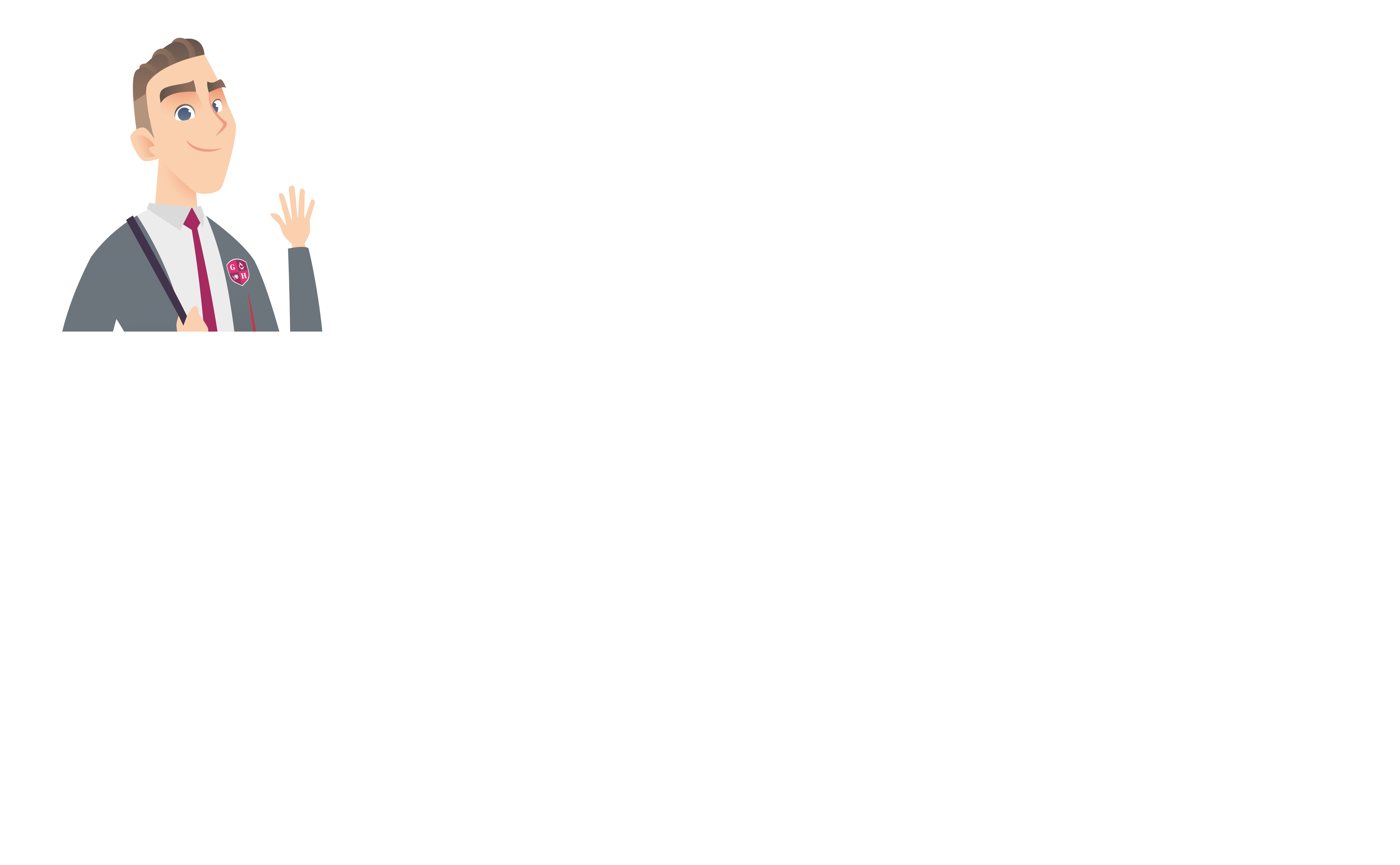 [Speaker Notes: Hand out circuit kits (2/team)
Page 3 of the workbook provides some circuit tips as well as an overview of the components for the circuit and car build. 
Page 4 includes and matching activity. Students are tasked to match description to the components on page 3. Answers: switch, motor, battery and wires. 
5 to follow the instructions on how to wire their circuit. 

Safety
- Ensure that the metal parts from the crocodile cables are not touching each other, this can cause the battery to become hot. In this scenario, disconnect the battery and replace it with a new one. Also, make sure that the metal parts of the crocodile cables are covered by the rubber.]
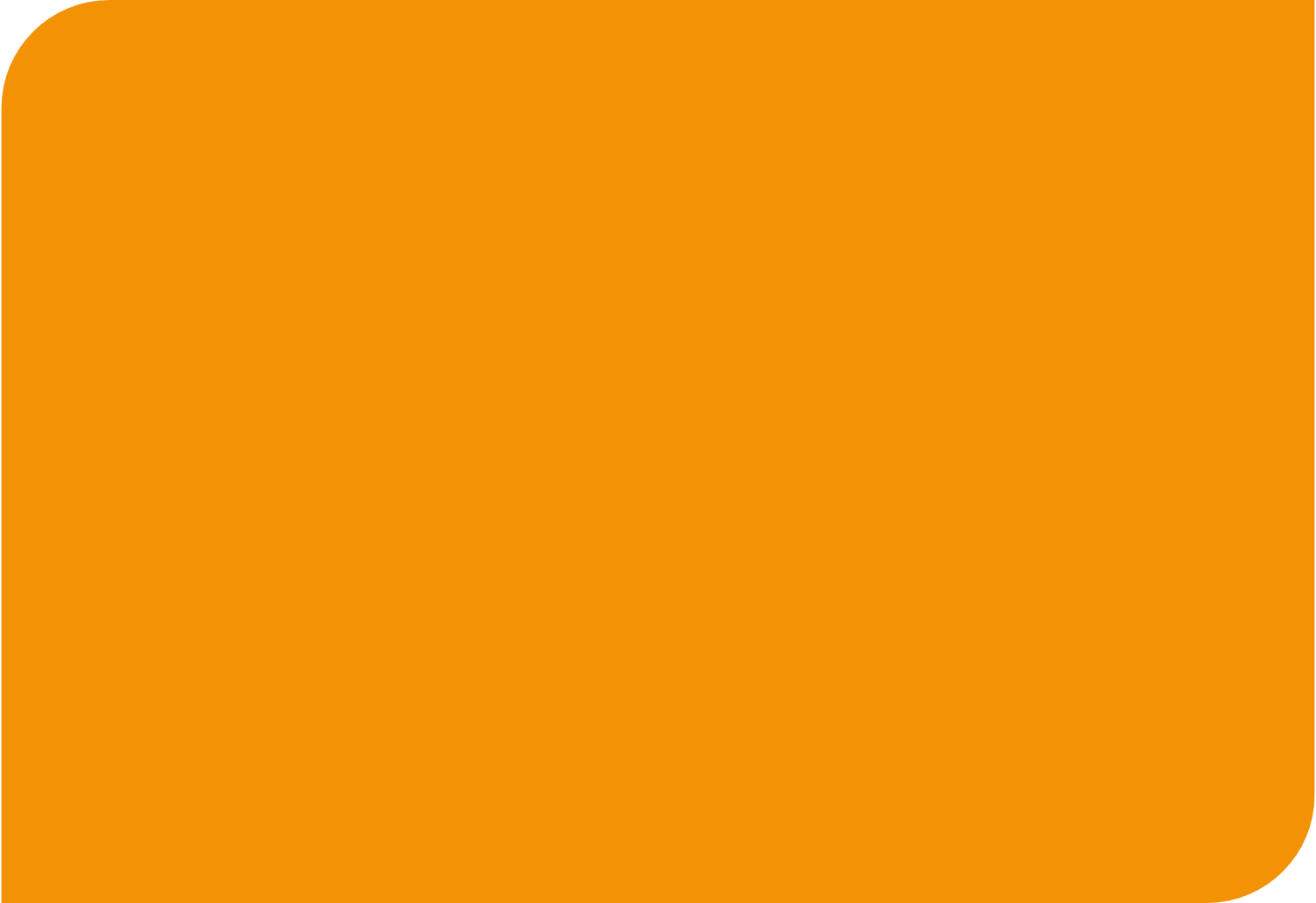 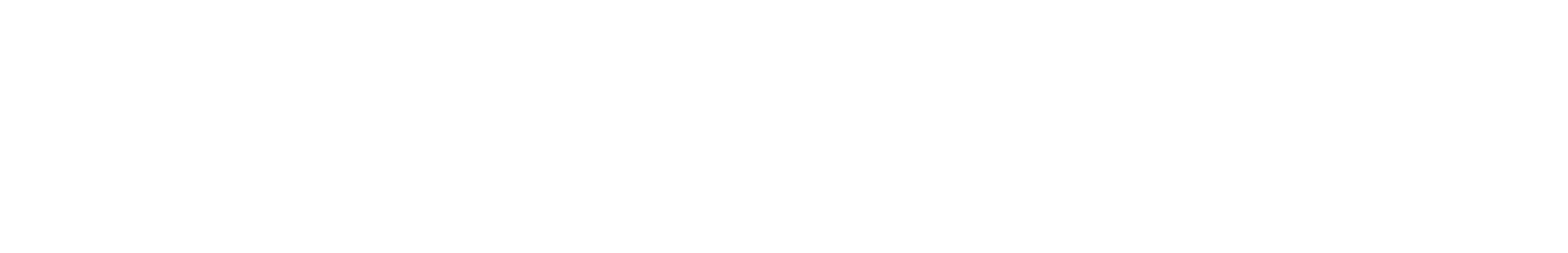 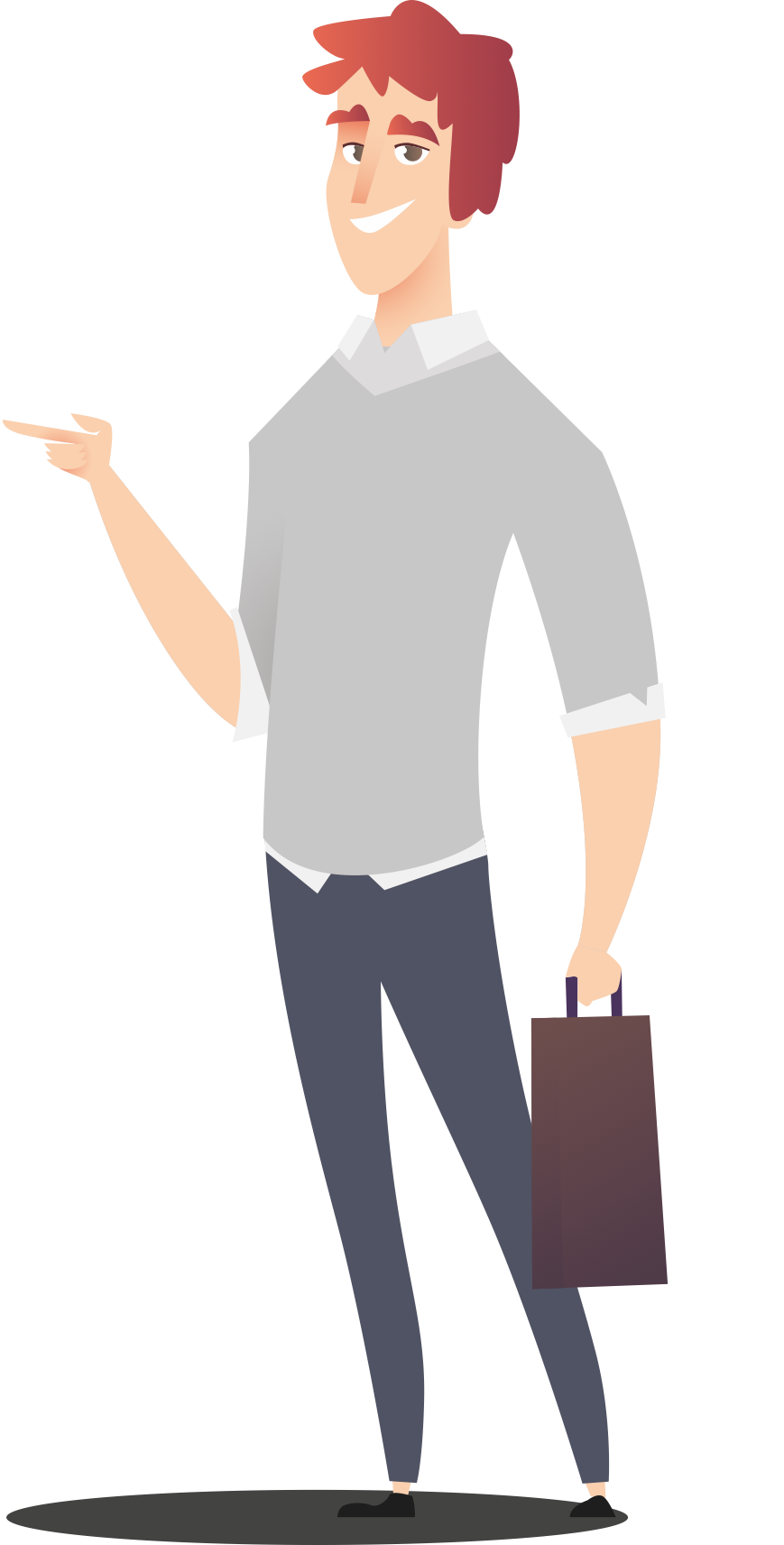 Challenge 3
Construct your car!
[Speaker Notes: Hand out car kits - 2/team

Teams to experiment with and figure out how to best combine the components to create their car as their are no instructions to help them. This includes adding their circuit to the chassis. Students also need to design one of the two paper templates to cover their finished car.]
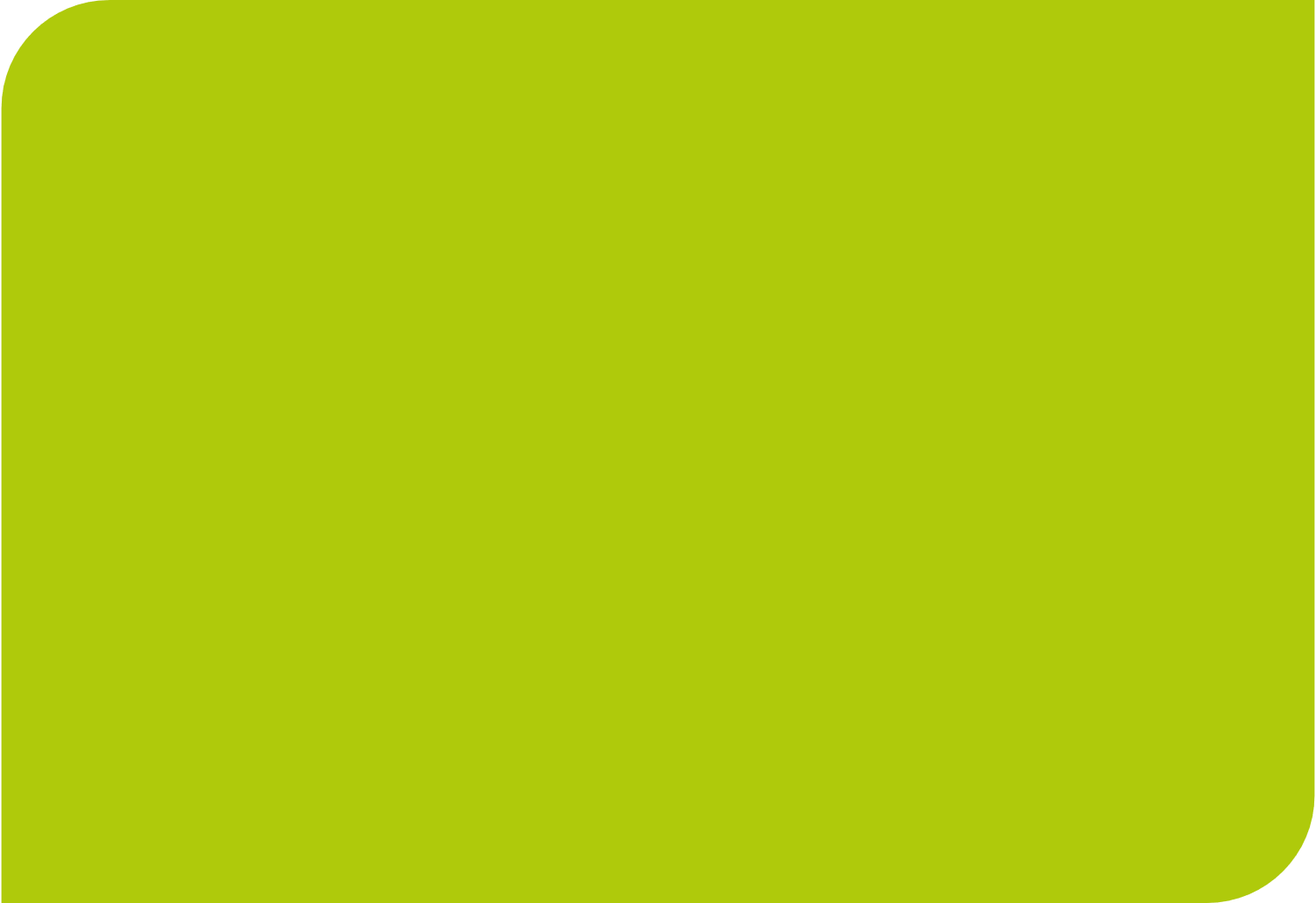 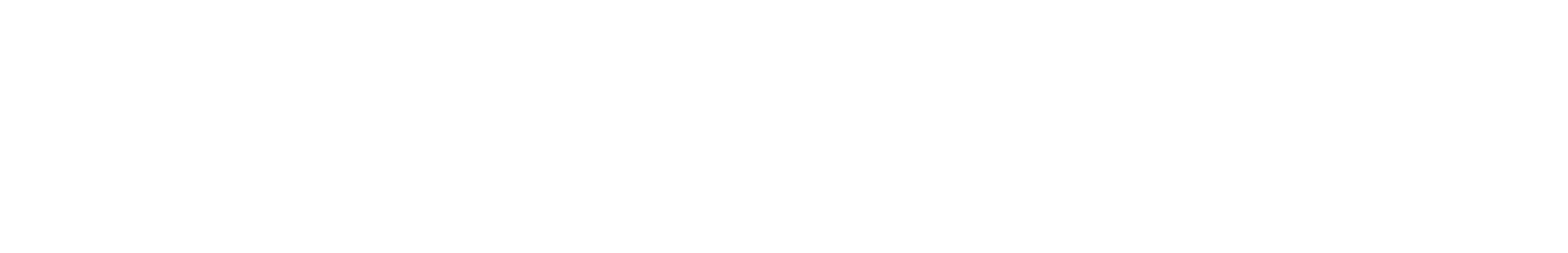 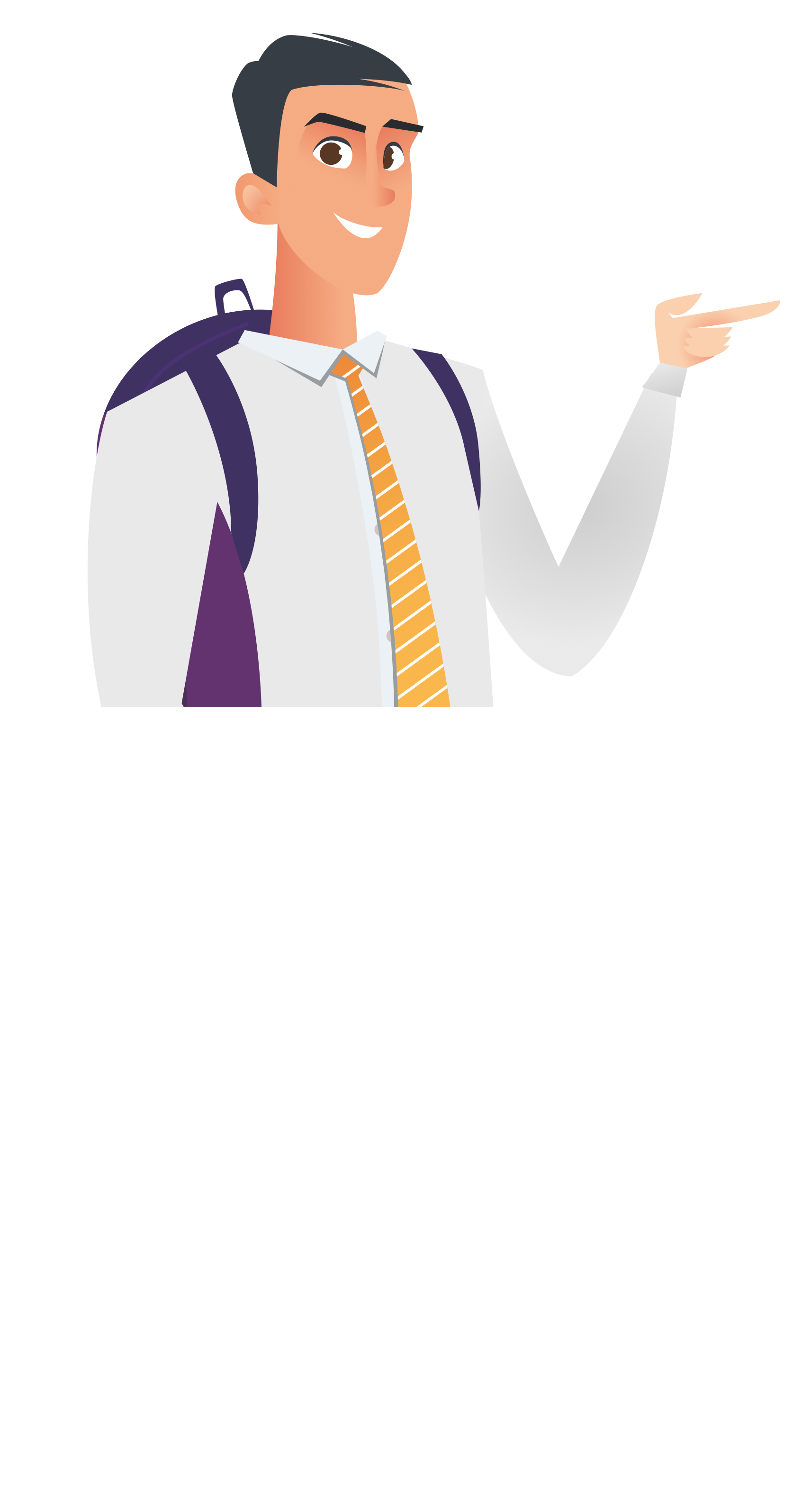 Race!
[Speaker Notes: Race: 1 car from each team lines up on the start of the track/race course. Their teammates with their other car wait at the finish line. Once the first car crosses the line the second car gets sent back to the start line. The winner of this race will receive the winner’s trophy. 

Or 

Race: Teams race their two cars to find out which one is the fastest. Once all teams have found their fastest car they all race to find the winning team. 

After the main race, students are welcome to race amongst themselves.]
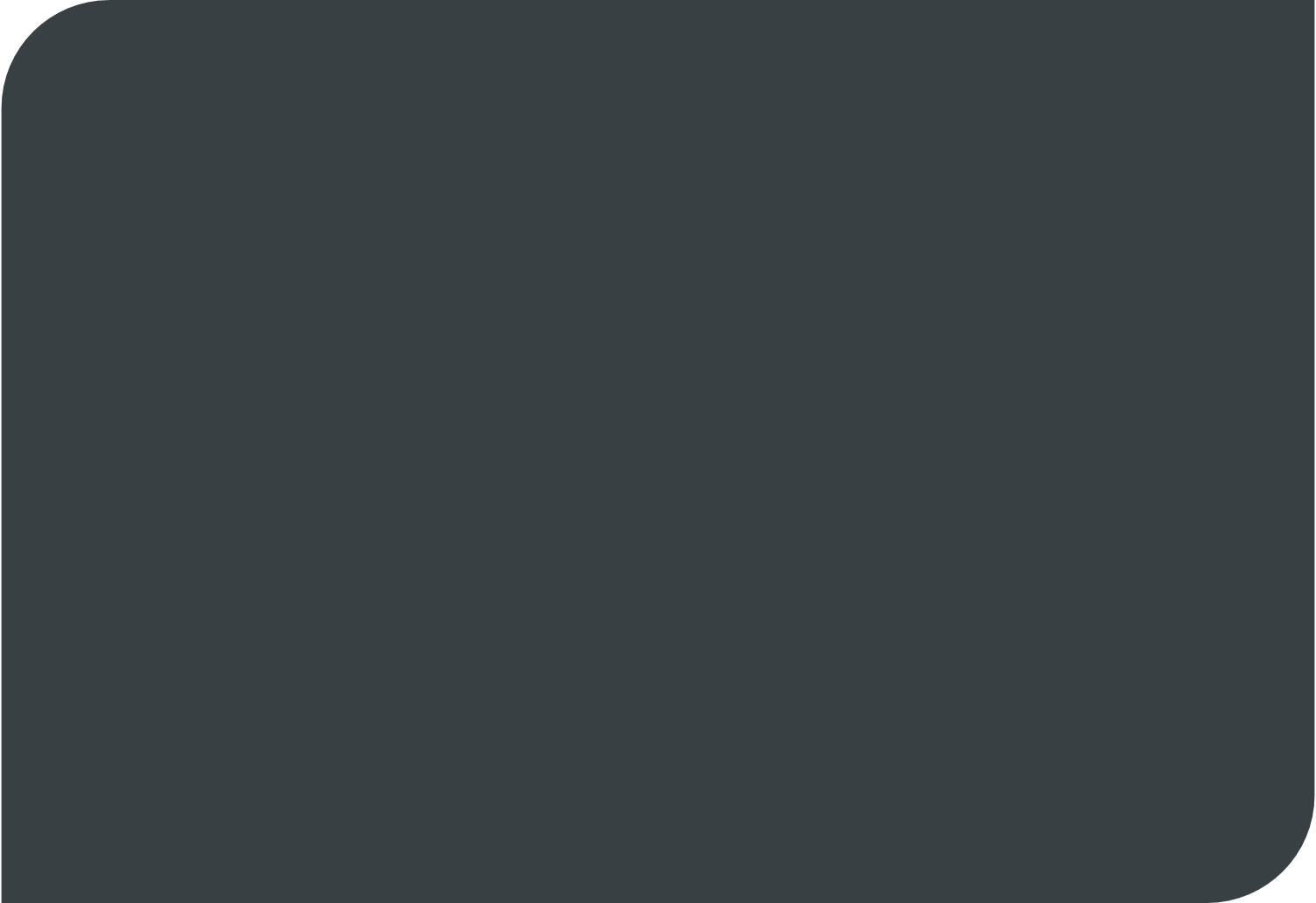 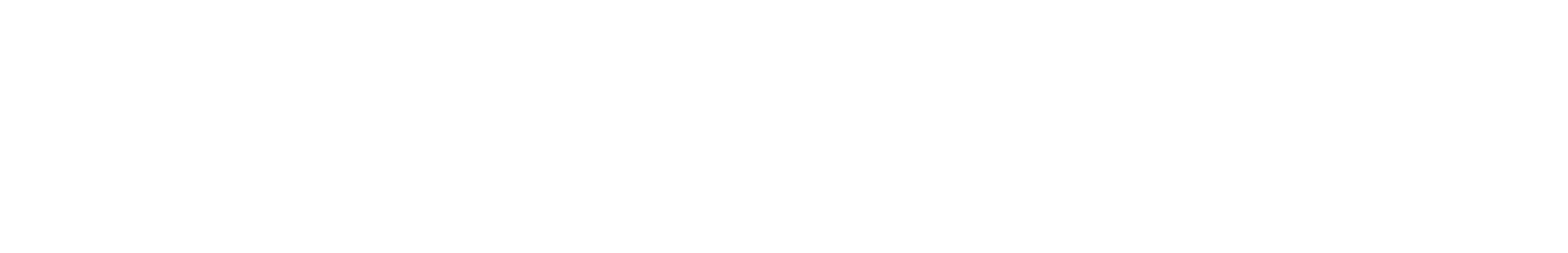 Ceremony
Congratulations!
Thank you!
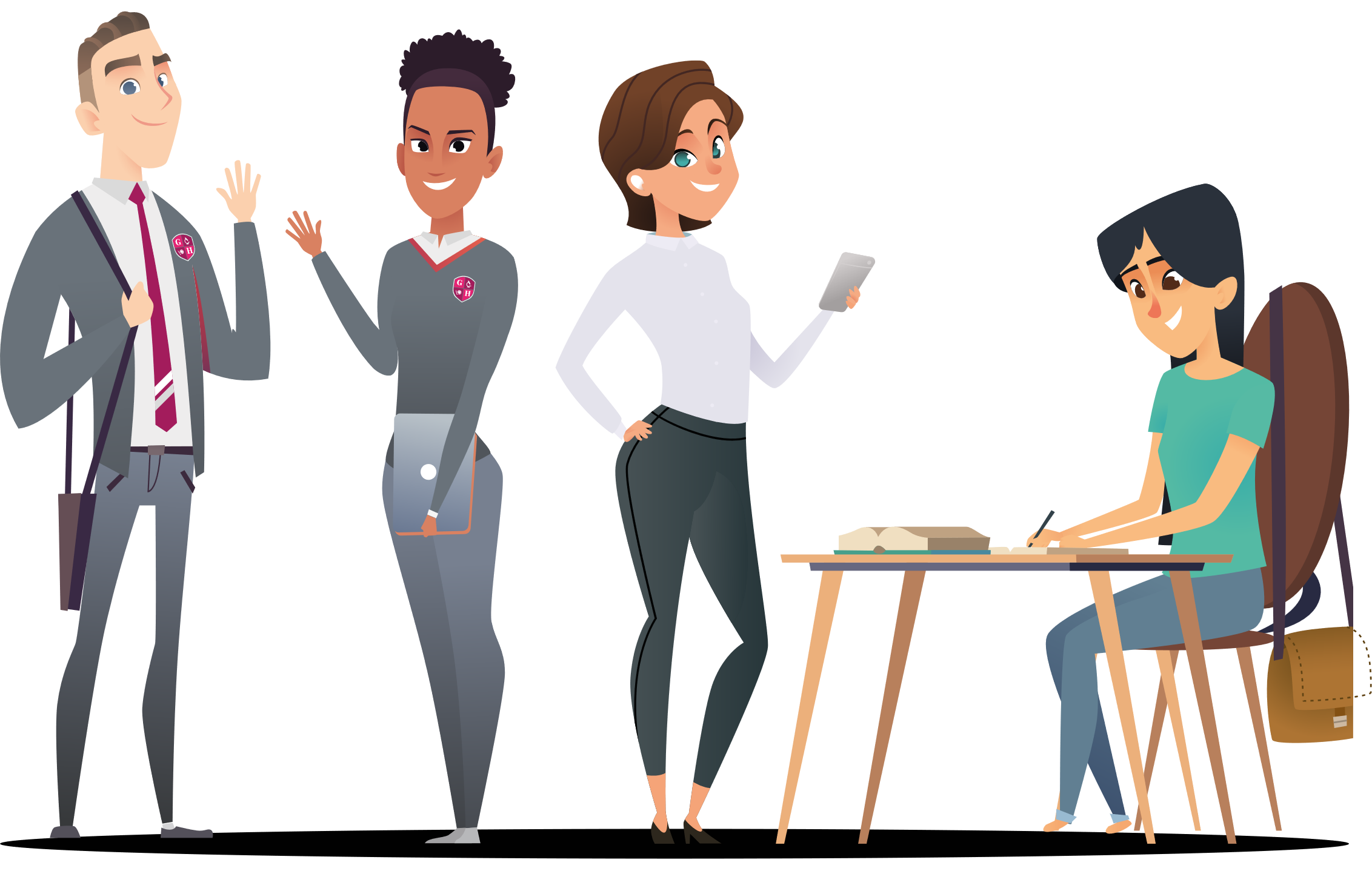 [Speaker Notes: Congratulate all participants on their efforts and endeavour. 

Award the following prizes
Race winner’s medal
Design winner’s medal 
Participation medals 
Certificates 

The next slides cover the additional challenges - these are time-permitting.]
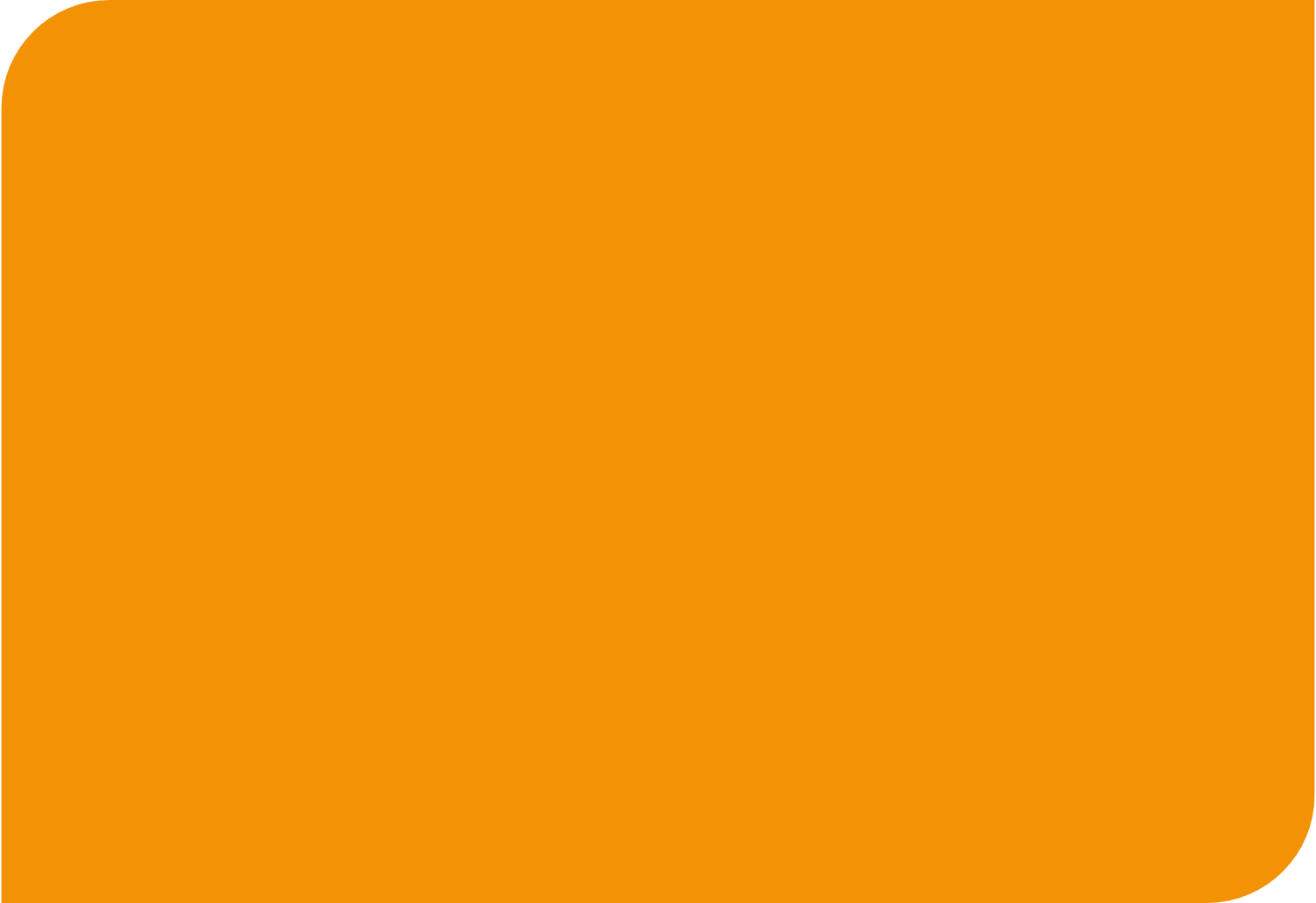 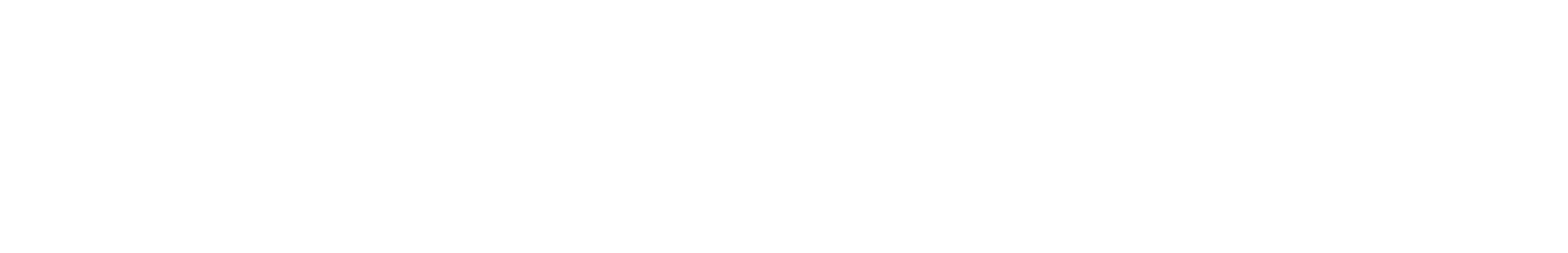 Challenge 4
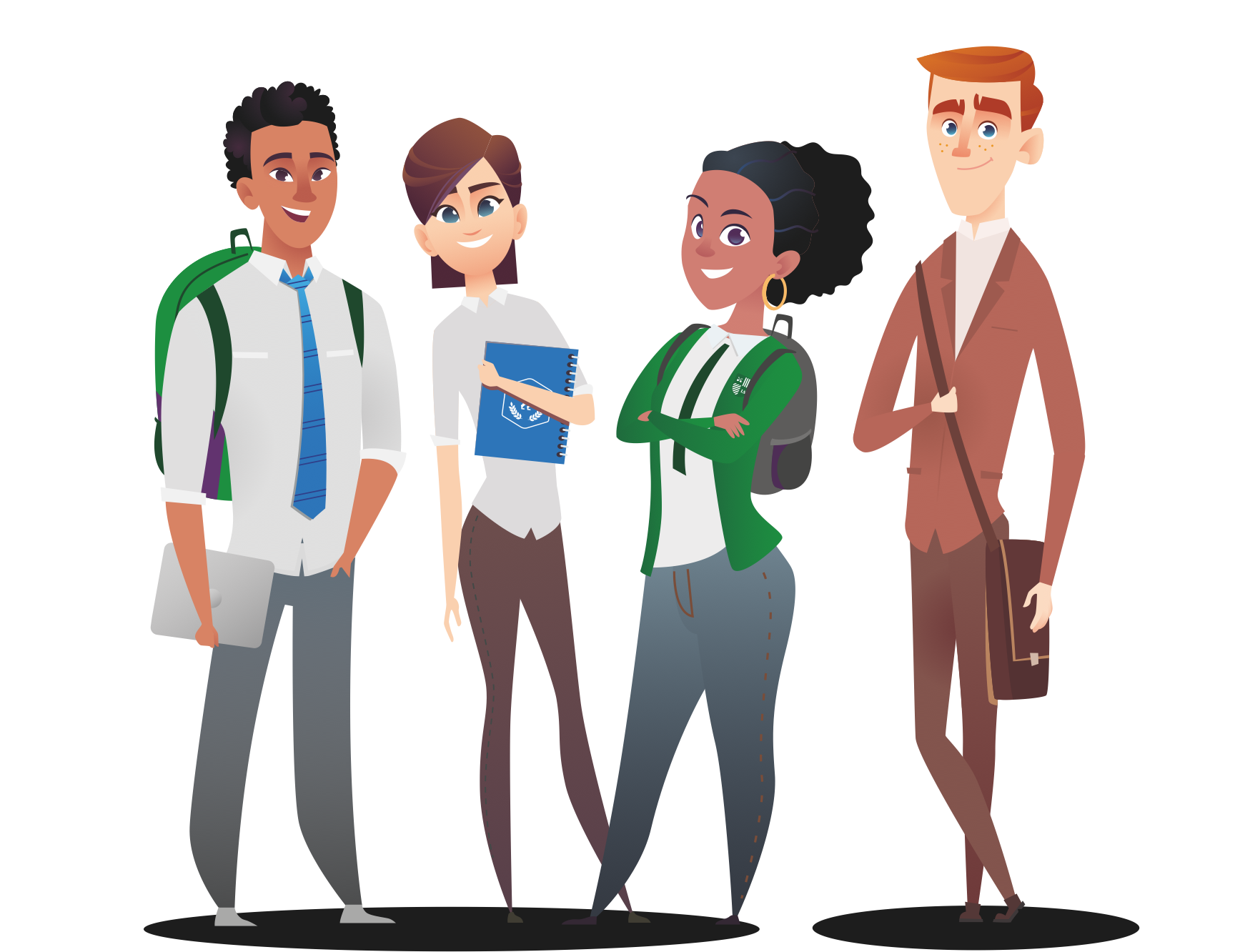 Car and outfit designs
[Speaker Notes: Car and outfit design objectives 

Workbook pages 7 & 8.

Students design their team’s outfit design and car design using the A3 handout sheet.]
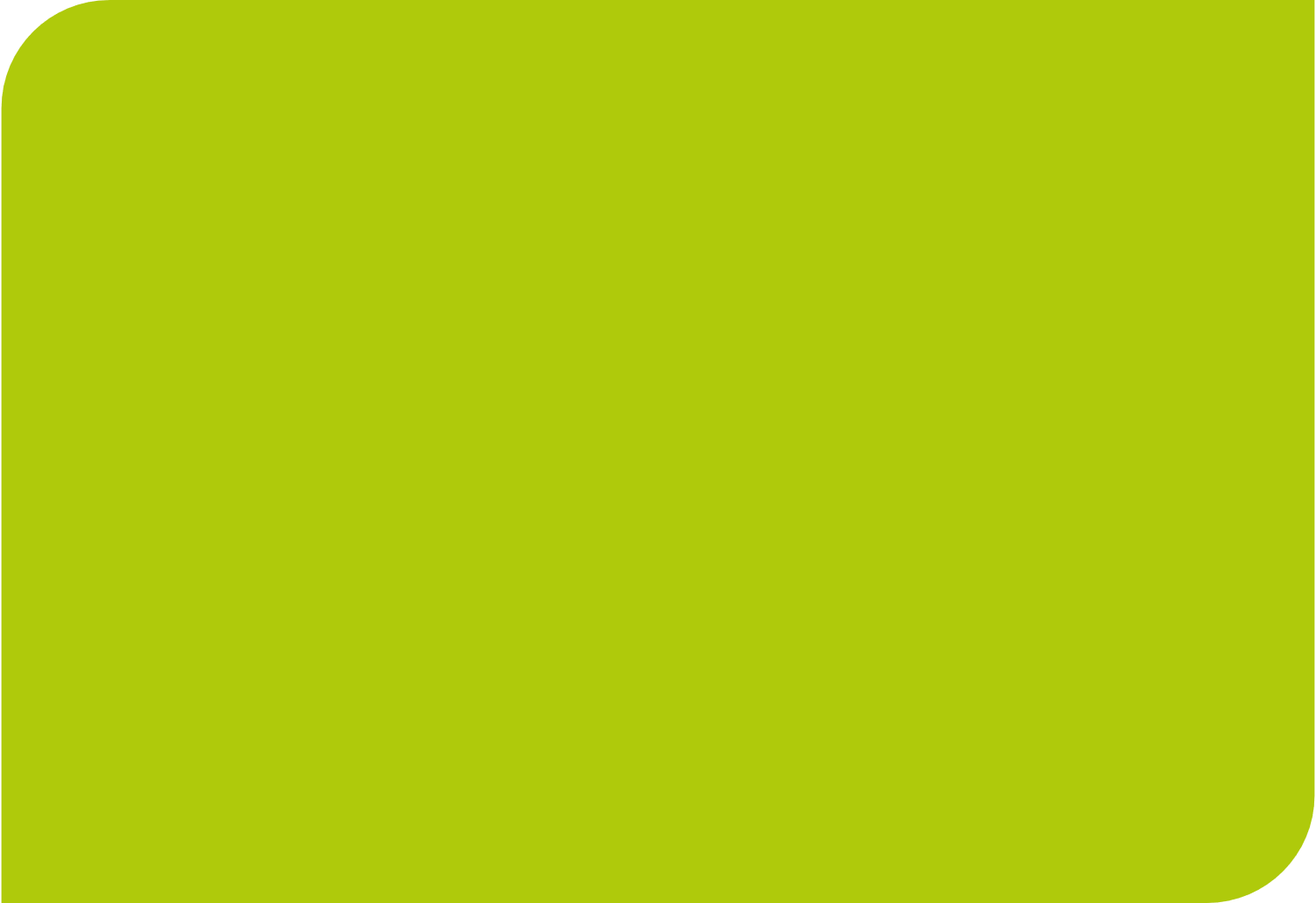 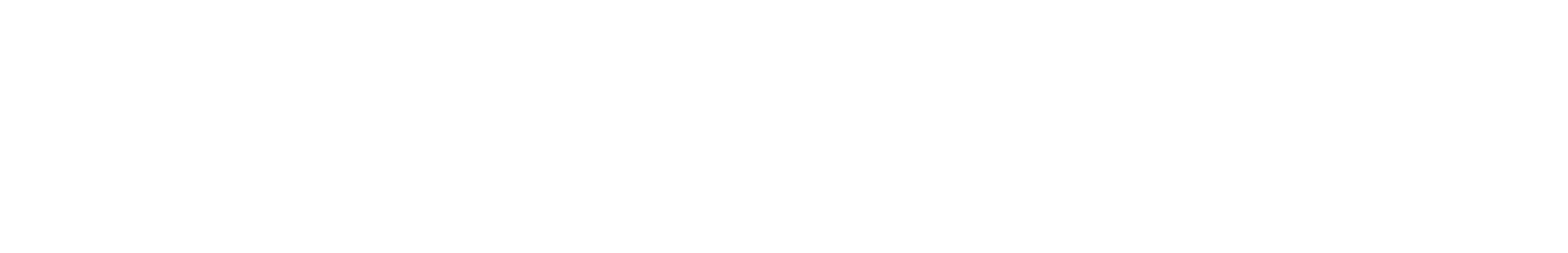 Challenge 5
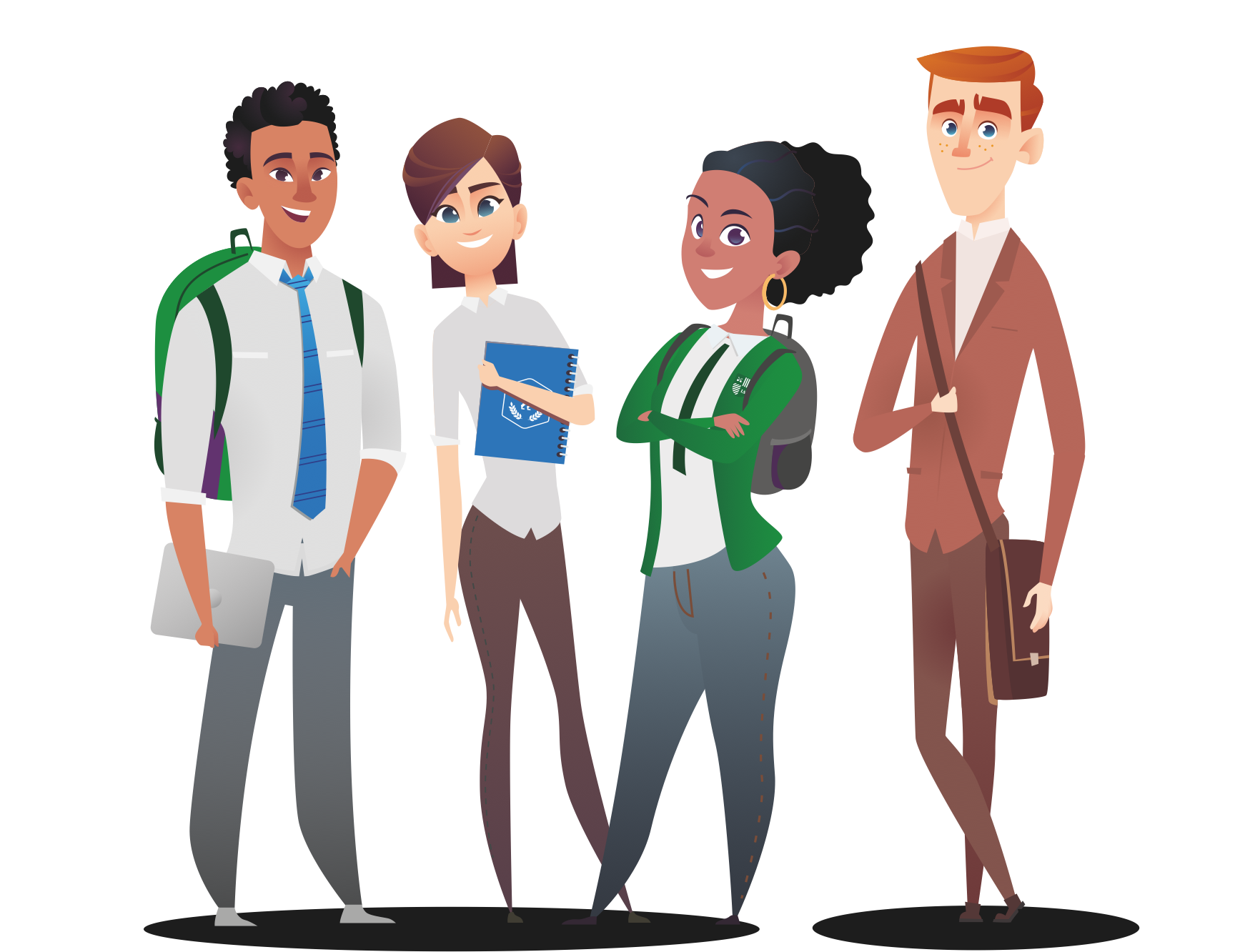 Car and outfit designs
[Speaker Notes: Design the car of the future objectives 

Workbook page 9.

Students complete the tasks on page 9 of the workbook. This includes thinking about making a futuristic car considering how the car can be environmental friendly as well as drawing their design.]
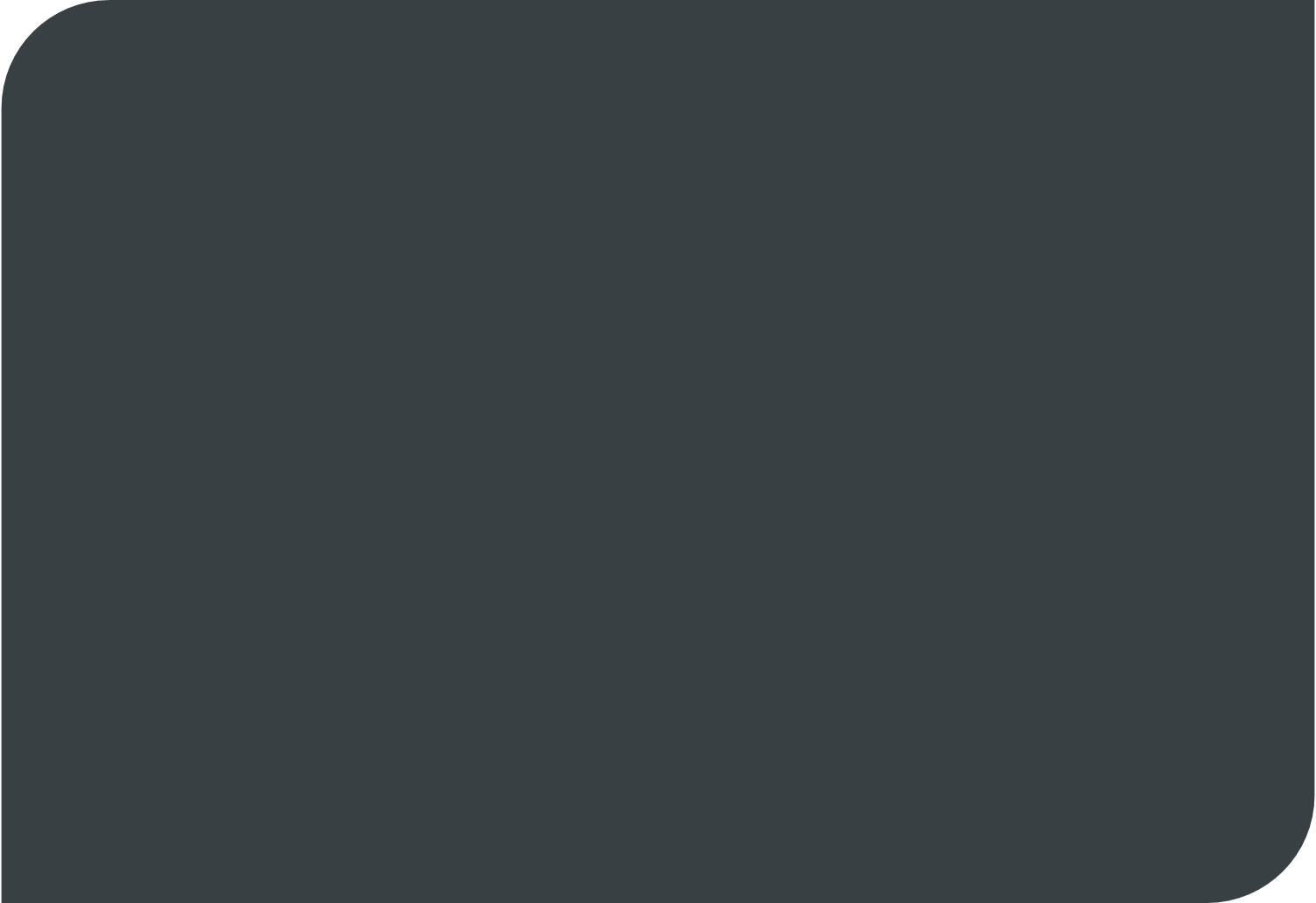 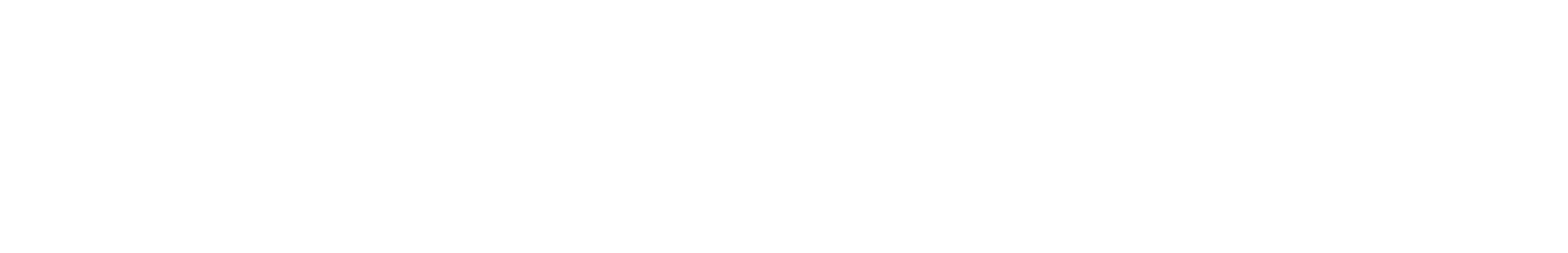 Challenge 6
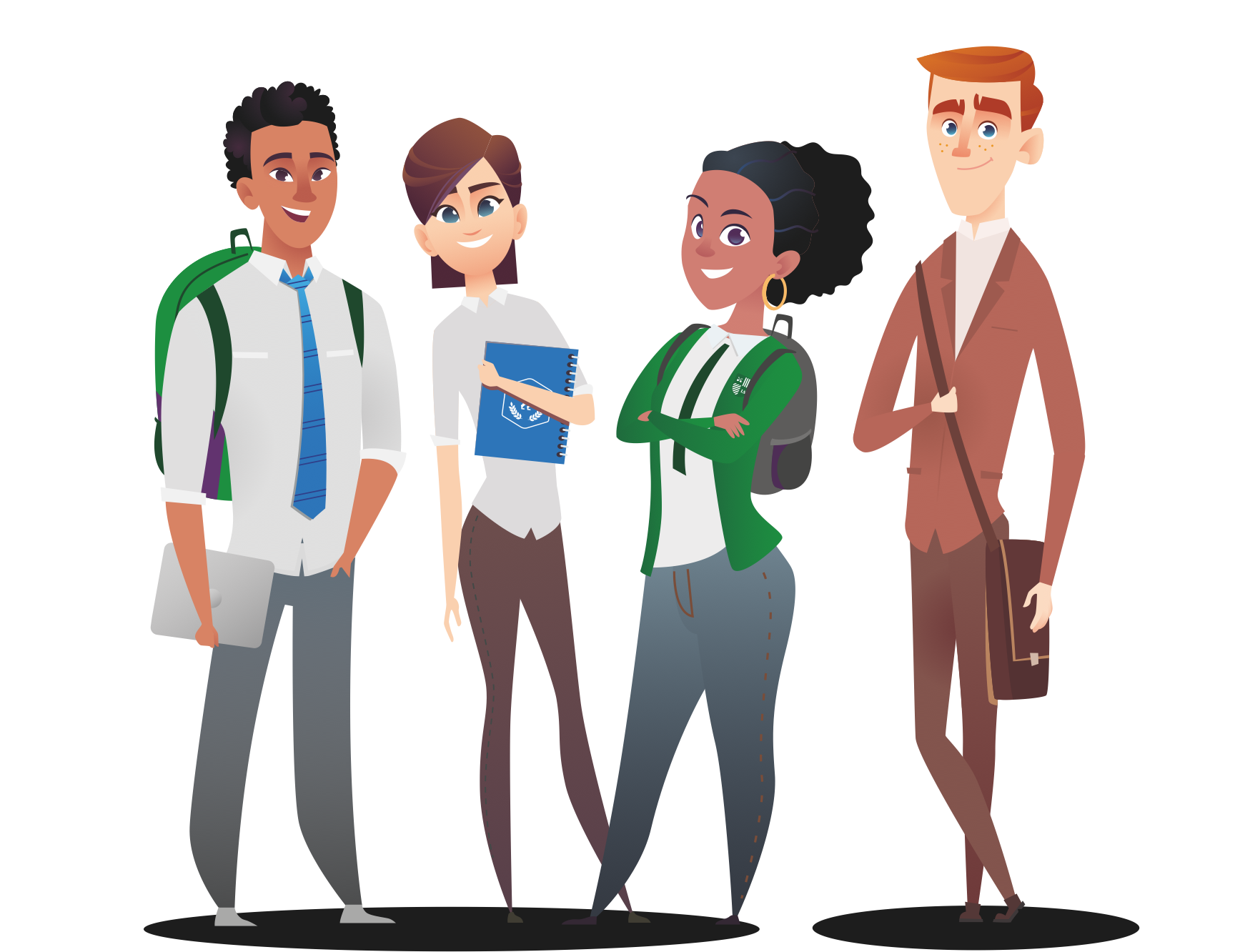 Congratulations!
Thank you!
[Speaker Notes: Template design objectives 

Workbook page 10.

Students are tasked with designing their own paper template to cover their car.]
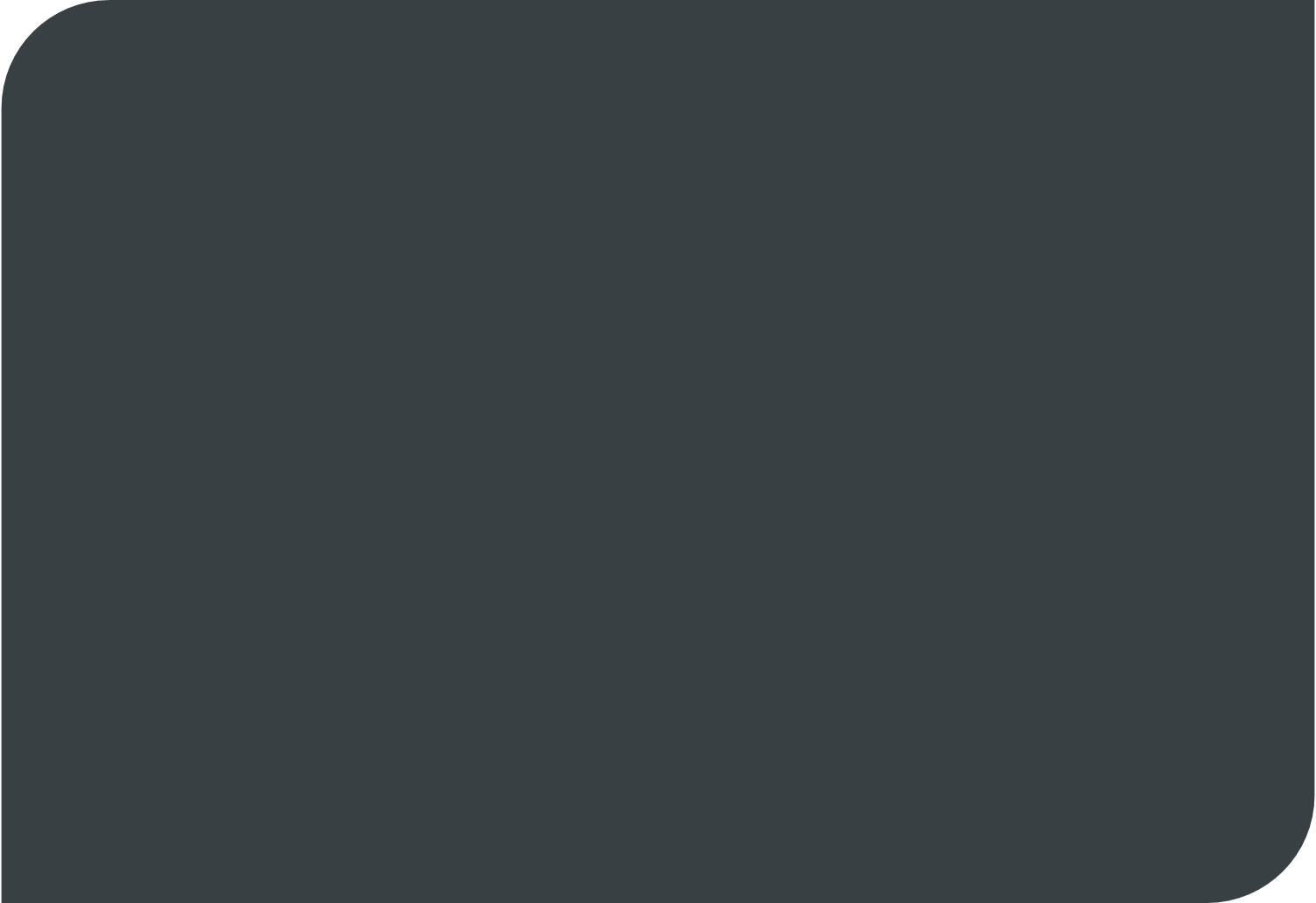 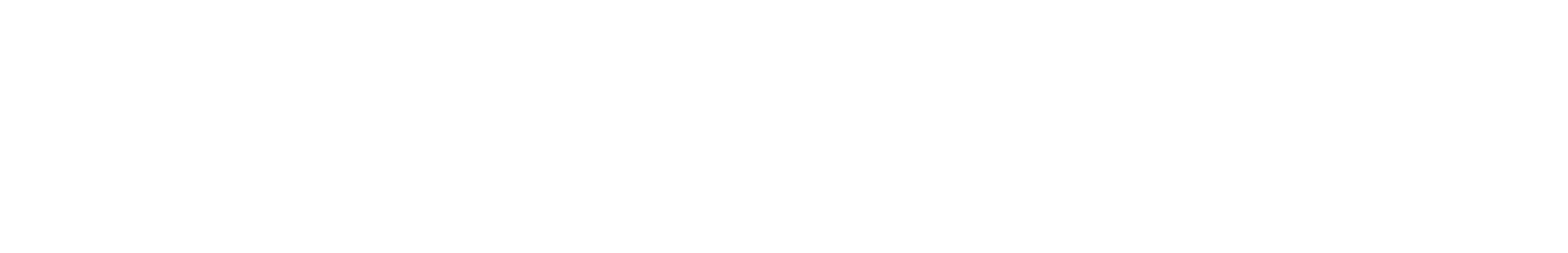 Congratulations!
Thank you!
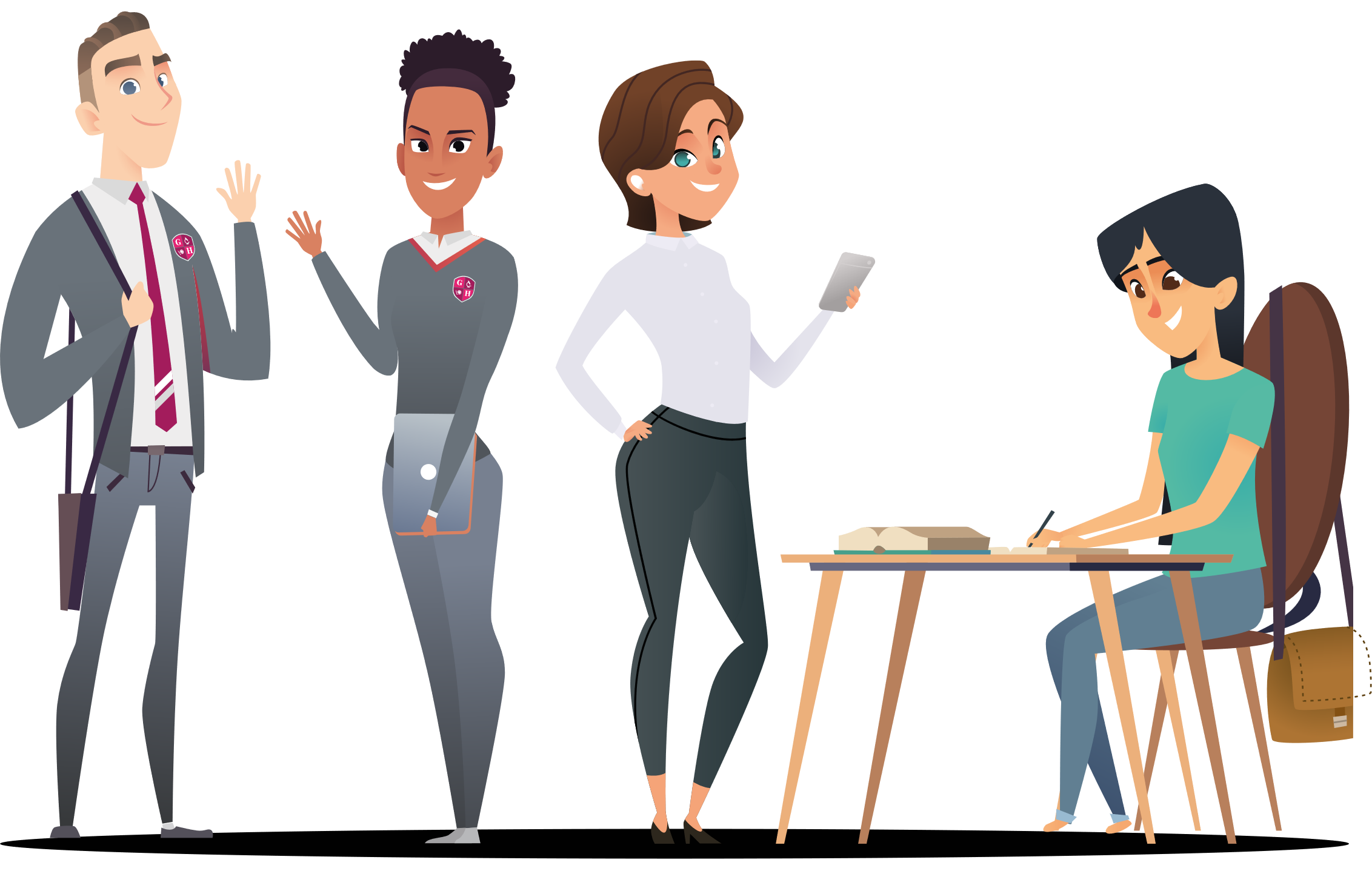 [Speaker Notes: Thank and congratulate all participants on their efforts.]